Сэлэнгэ аймаг Статистикийн хэлтэс
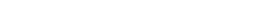 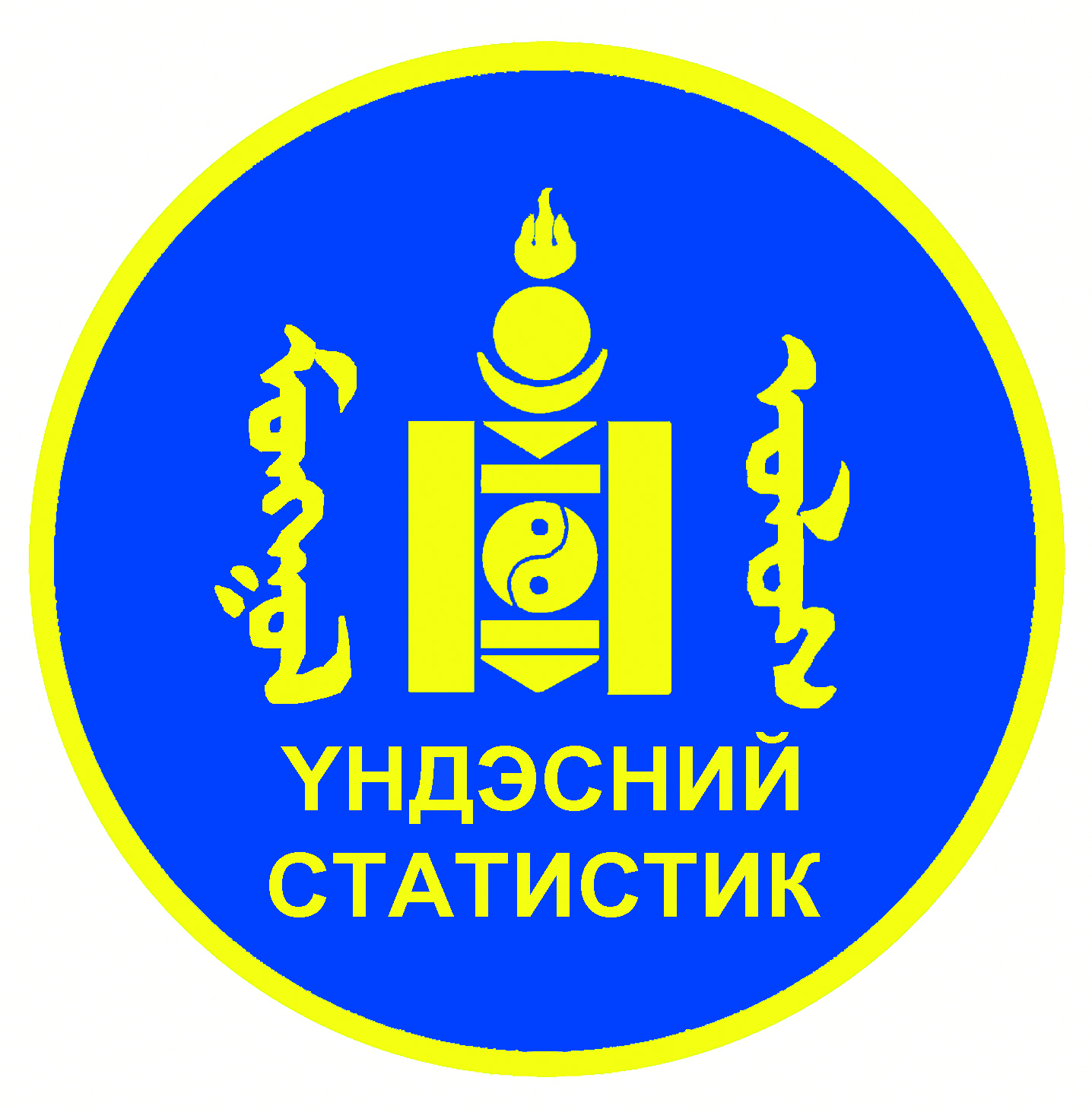 СЭЛЭНГЭ -БОЛОВСРОЛ
2015 он
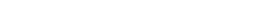 Вэб:selenge.nso.mn
Сэлэнгэ аймаг Статистикийн хэлтэс
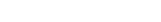 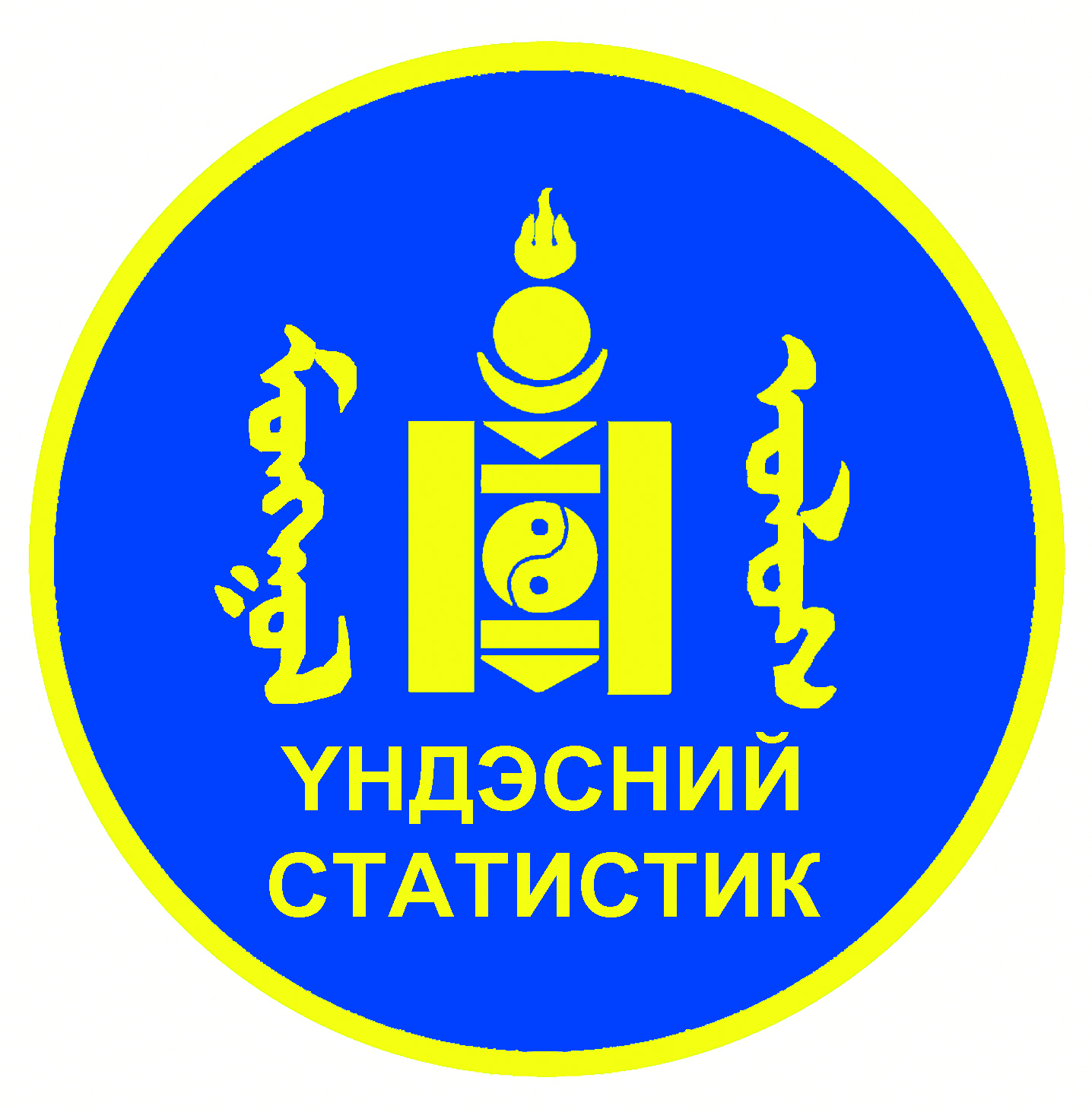 СЭЛЭНГЭ АЙМГИЙН СУРГУУЛИЙН ТОО
Дээрх сумдаас бусад сумд тус бүр 1 сургуультай байна.
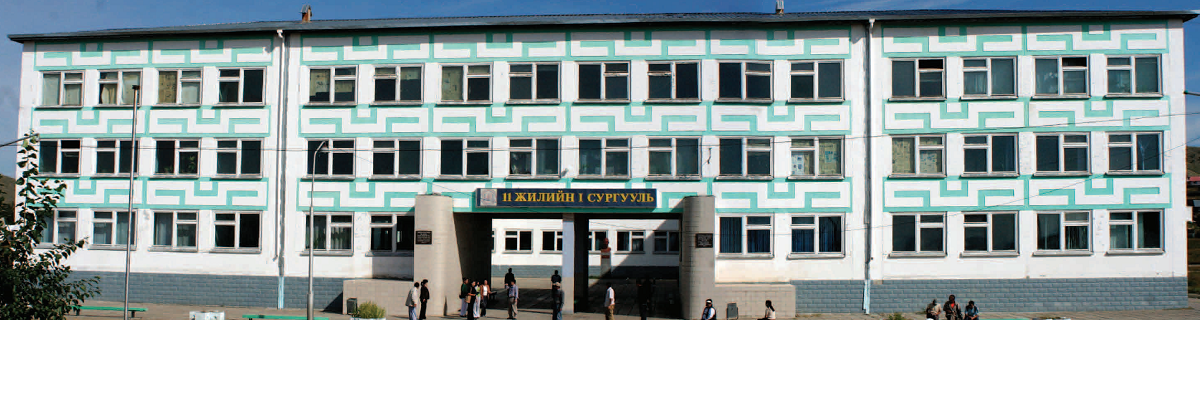 Вэб:selenge.nso.mn
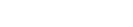 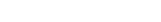 Сэлэнгэ аймаг Статистикийн хэлтэс
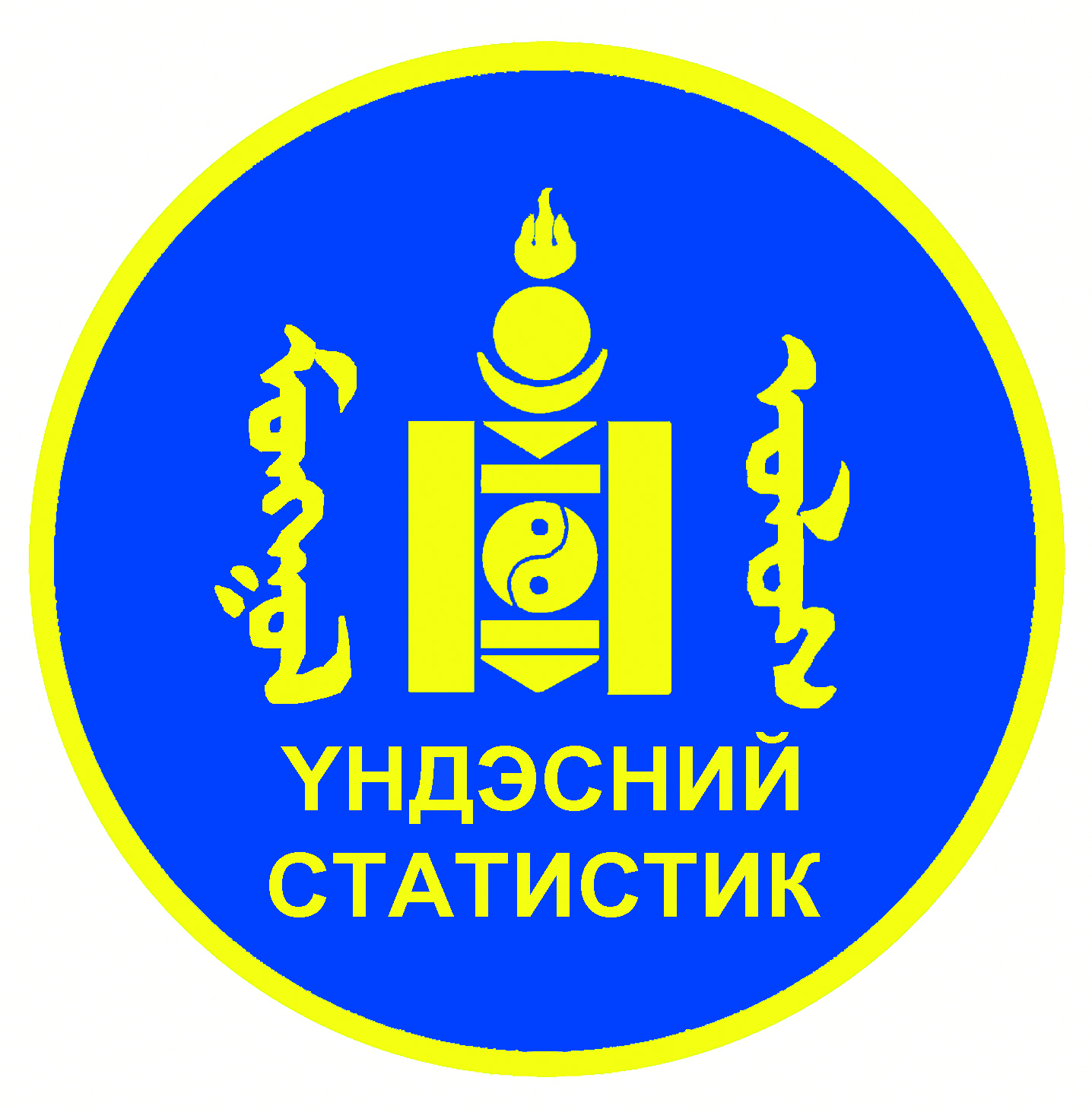 СЭЛЭНГЭ АЙМГИЙН ЦЭЦЭРЛЭГИЙН ТОО
Дээрх сумдаас бусад сумд тус бүр 1 цэцэрлэгтэй байна.
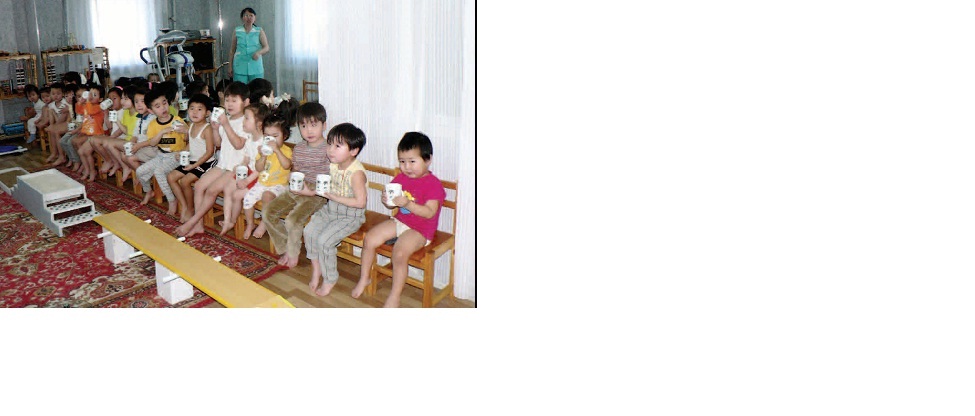 Вэб: selenge.nso.mn
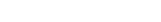 Сэлэнгэ аймаг Статистикийн хэлтэс
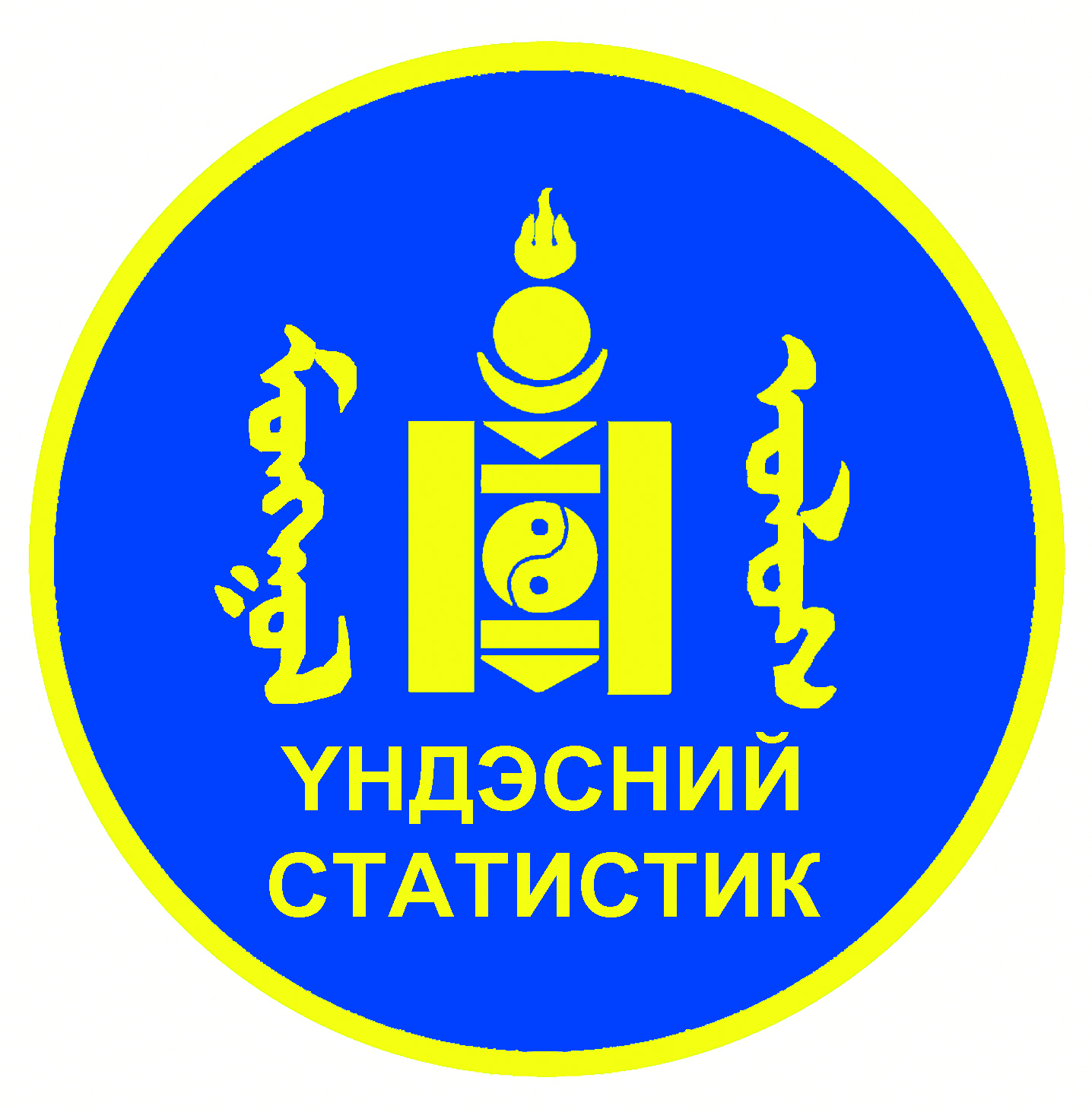 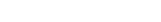 ЕРӨНХИЙ БОЛОВСРОЛЫН СУРГУУЛИЙН НИЙТ АЖИЛЛАГСАД
Вэб: selenge.nso.mn
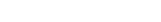 Сэлэнгэ аймаг Статистикийн хэлтэс
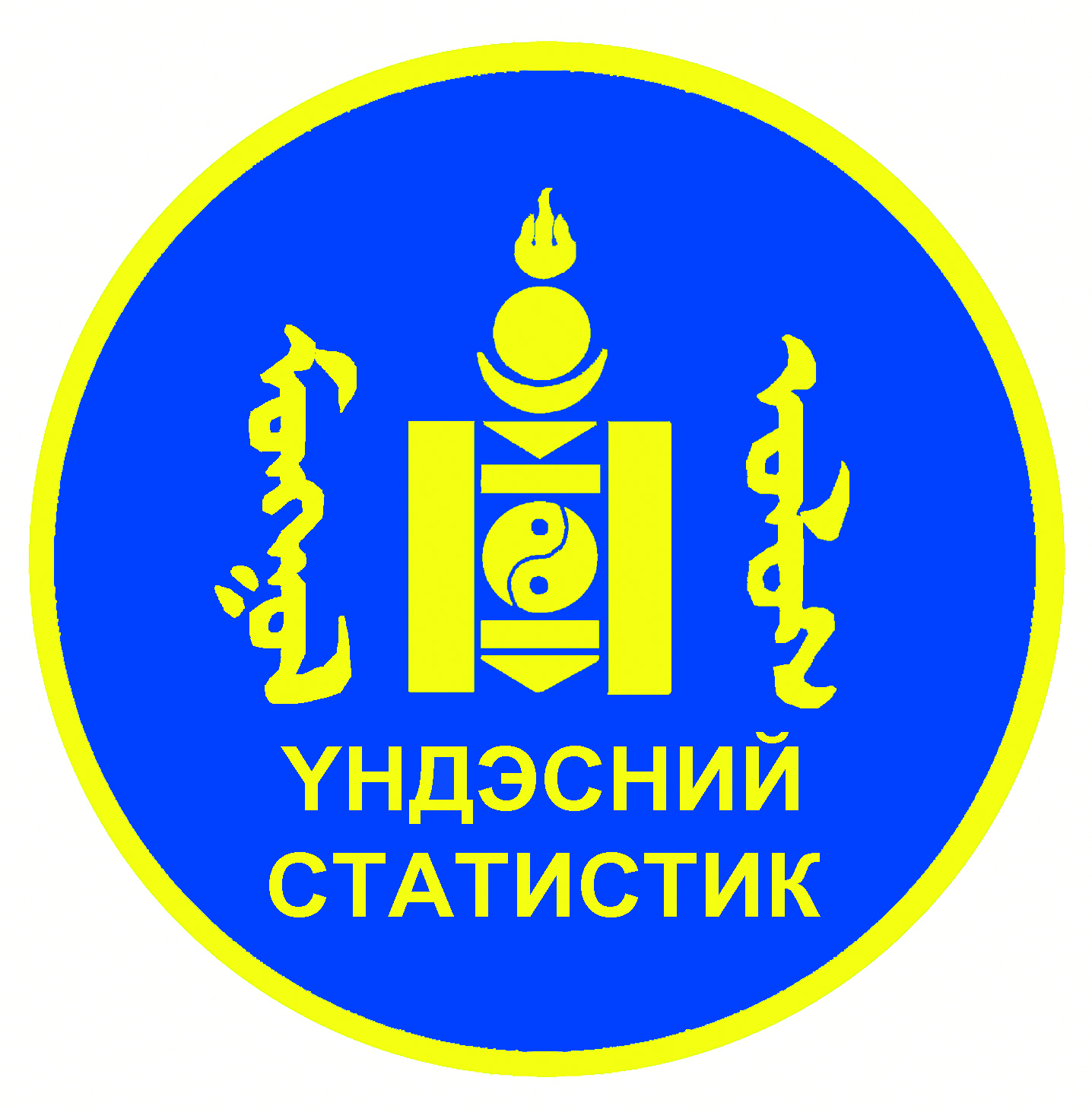 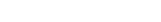 ЕРӨНХИЙ БОЛОВСРОЛЫН СУРГУУЛИЙН ЭМЭГТЭЙ АЖИЛЛАГСАД
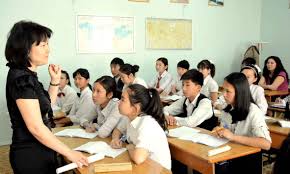 Вэб: selenge.nso.mn
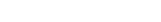 Сэлэнгэ аймаг Статистикийн хэлтэс
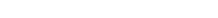 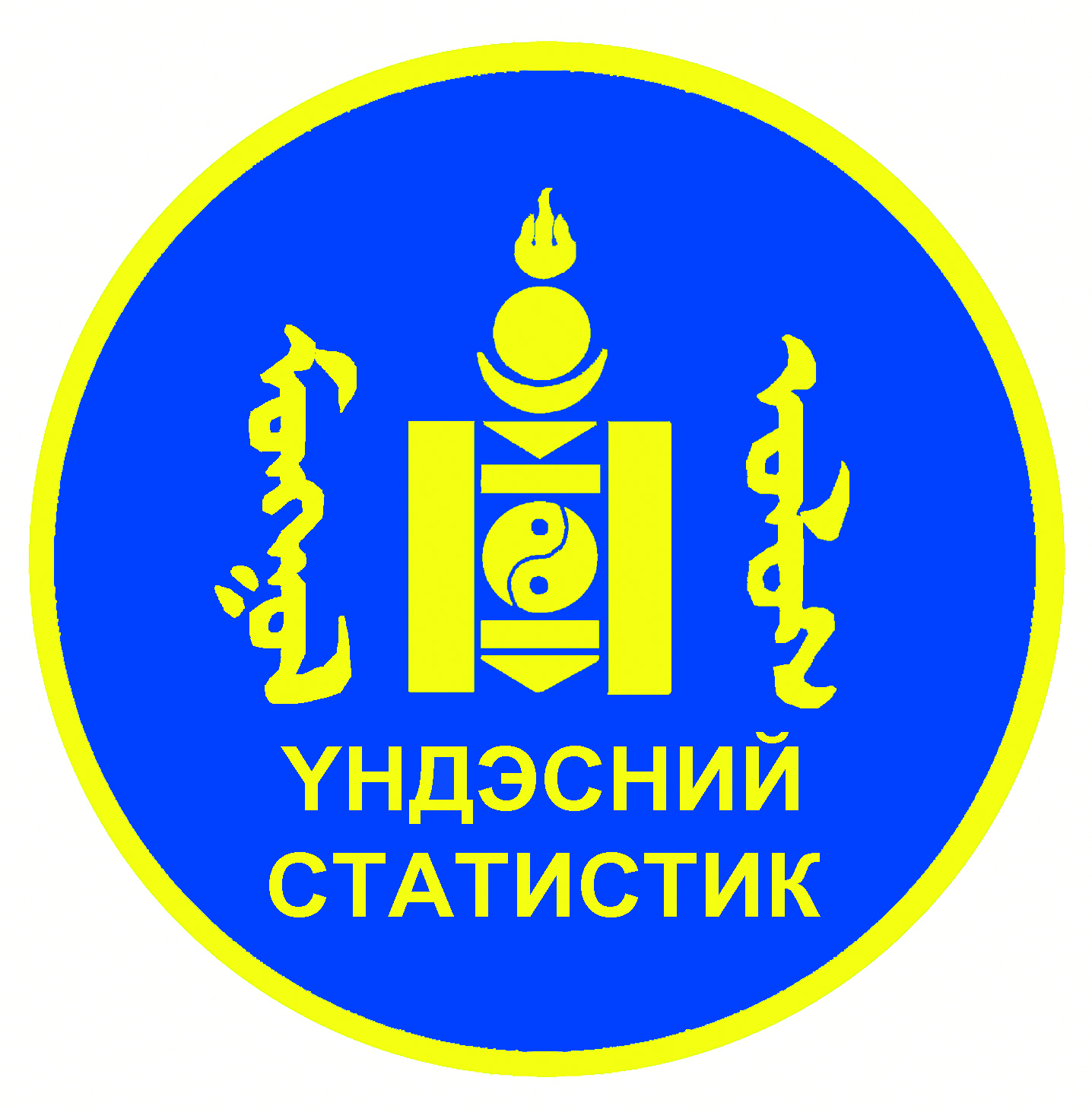 ЕРӨНХИЙ БОЛОВСРОЛЫН СУРГУУЛИЙН СУРАГЧДЫН ТОО
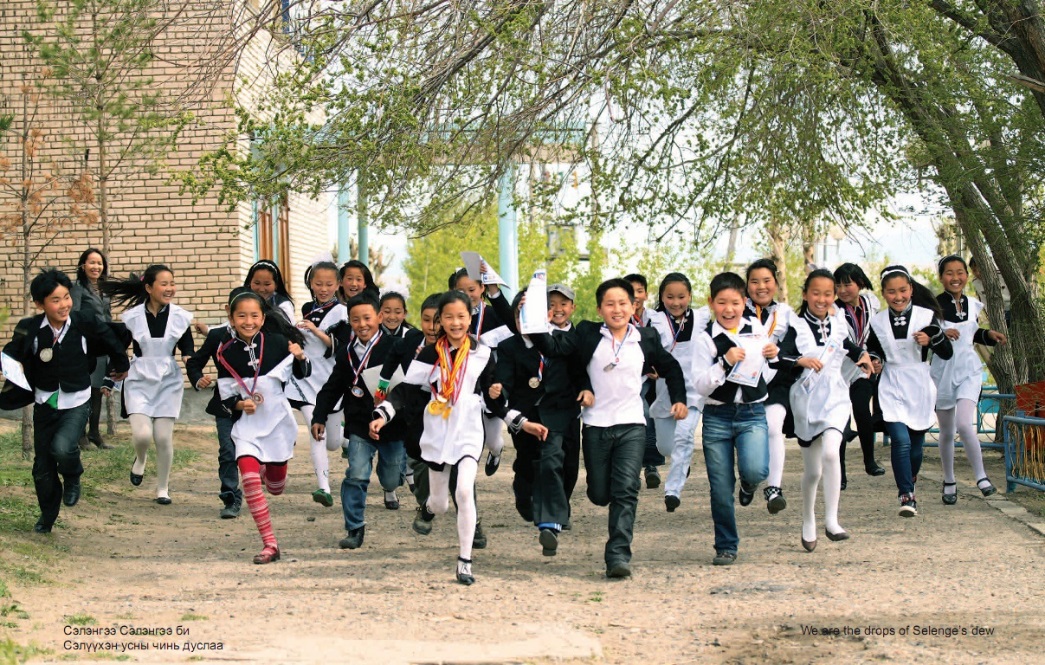 Вэб:selenge.nso.mn
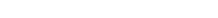 Сэлэнгэ аймаг Статистикийн хэлтэс
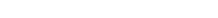 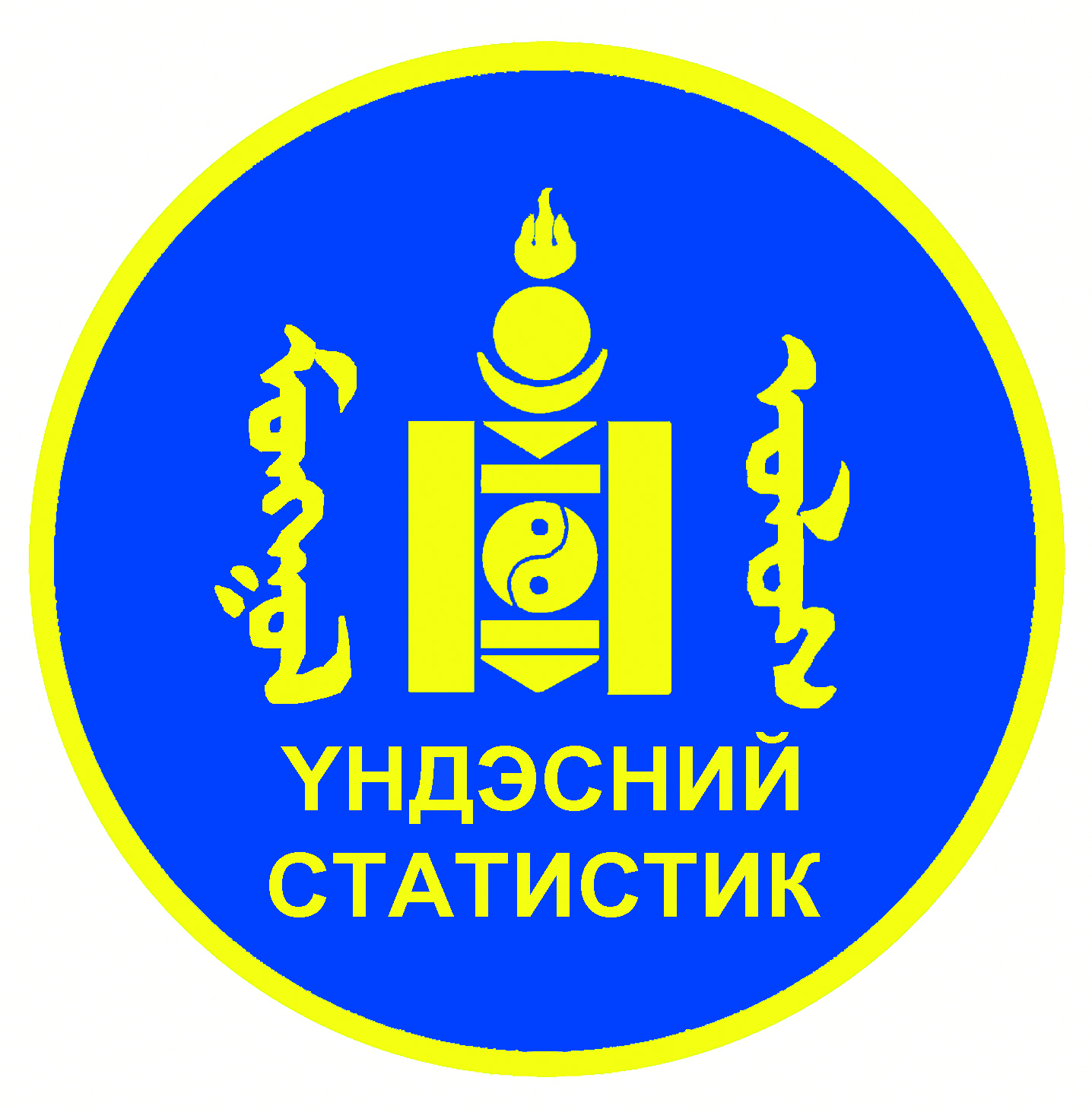 ЕРӨНХИЙ БОЛОВСРОЛЫН СУРГУУЛИЙН ЭМЭГТЭЙ СУРАГЧДЫН ТОО
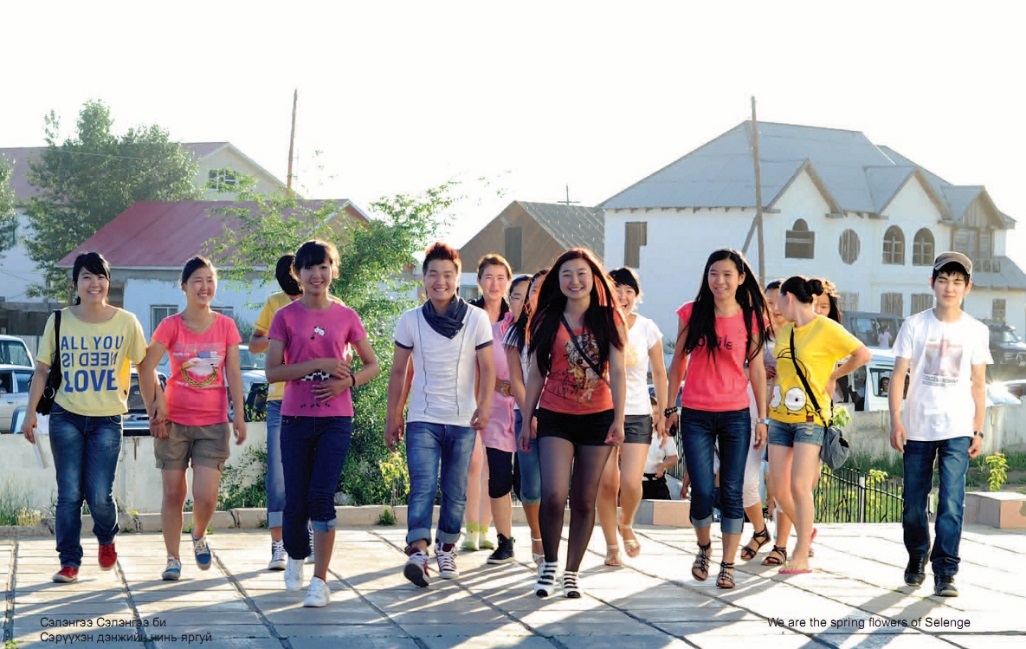 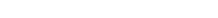 Вэб:selenge.nso.mn
Сэлэнгэ аймаг Статистикийн хэлтэс
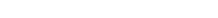 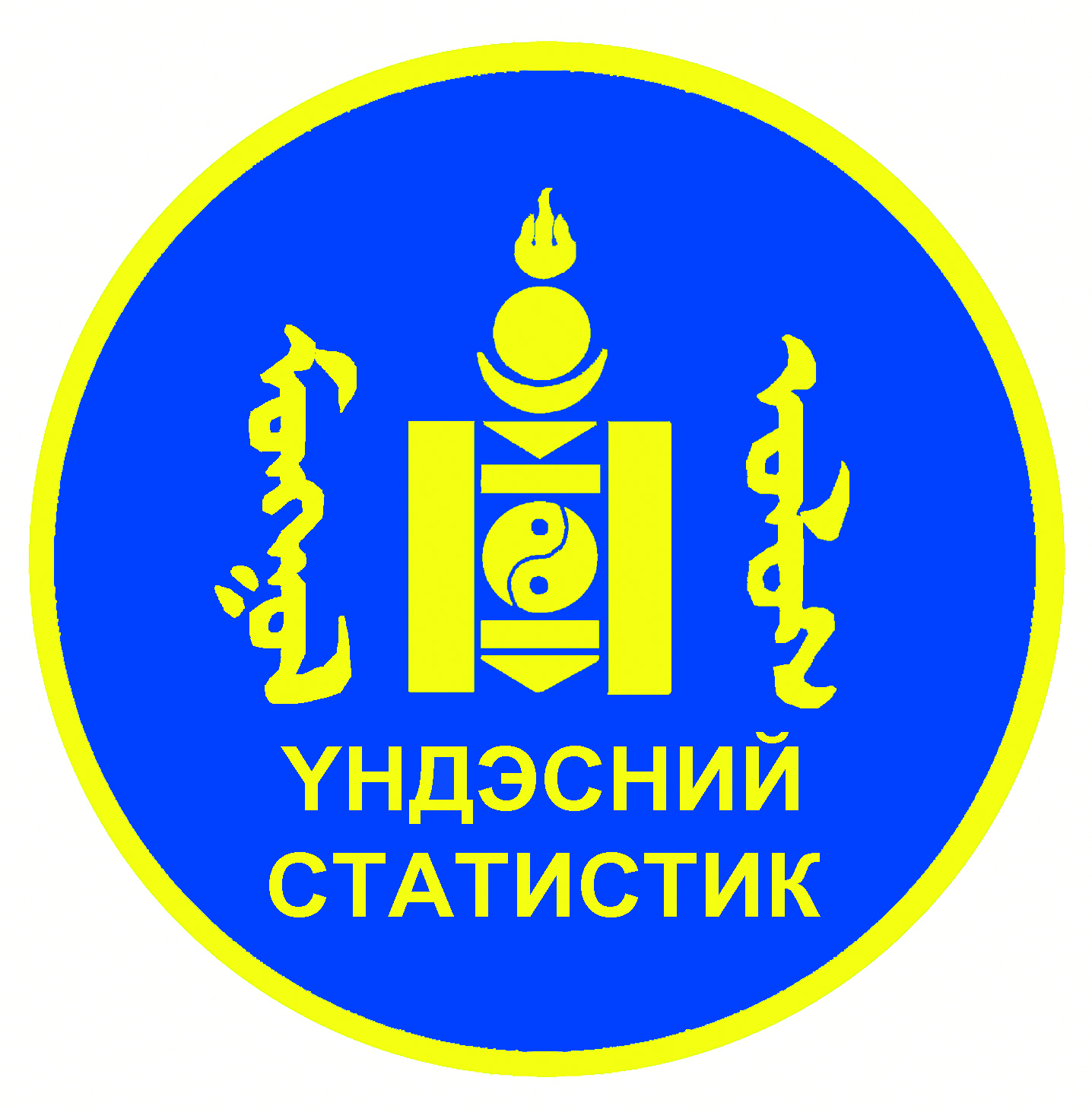 ЕРӨНХИЙ БОЛОВСРОЛЫН СУРГУУЛИЙН НИЙТ БАГШИЙН ТОО
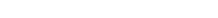 Вэб:selenge.nso.mn
Сэлэнгэ аймаг Статистикийн хэлтэс
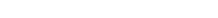 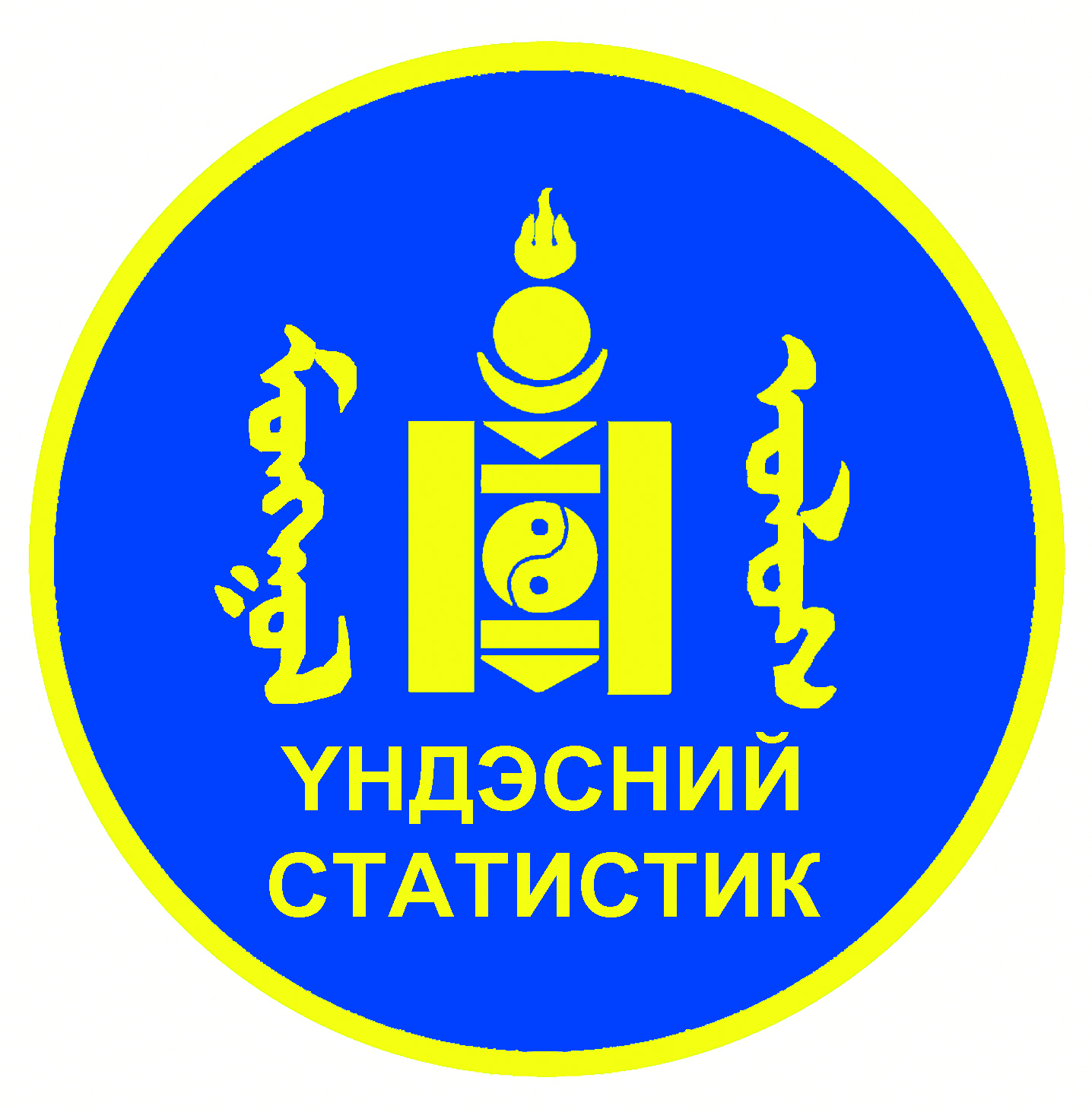 ЕРӨНХИЙ БОЛОВСРОЛЫН СУРГУУЛИЙН ЭМЭГТЭЙ БАГШИЙН ТОО
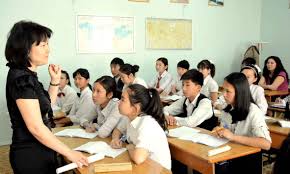 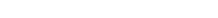 Вэб:selenge.nso.mn
Сэлэнгэ аймаг Статистикийн хэлтэс
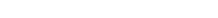 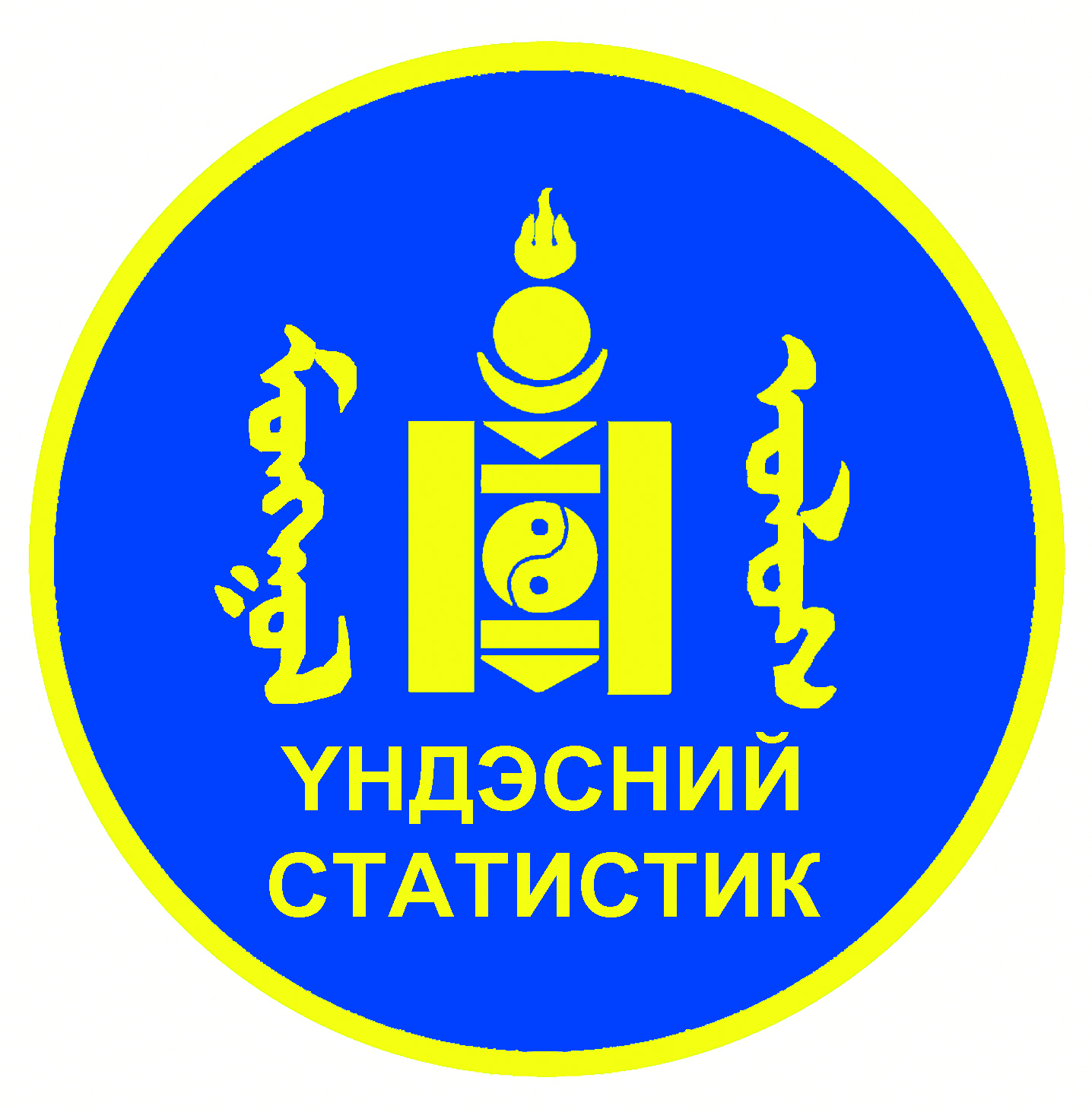 ЕРӨНХИЙ БОЛОВСРОЛЫН СУРГУУЛИЙН БҮЛГИЙН ТОО
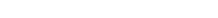 Вэб:selenge.nso.mn
Сэлэнгэ аймаг Статистикийн хэлтэс
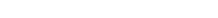 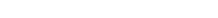 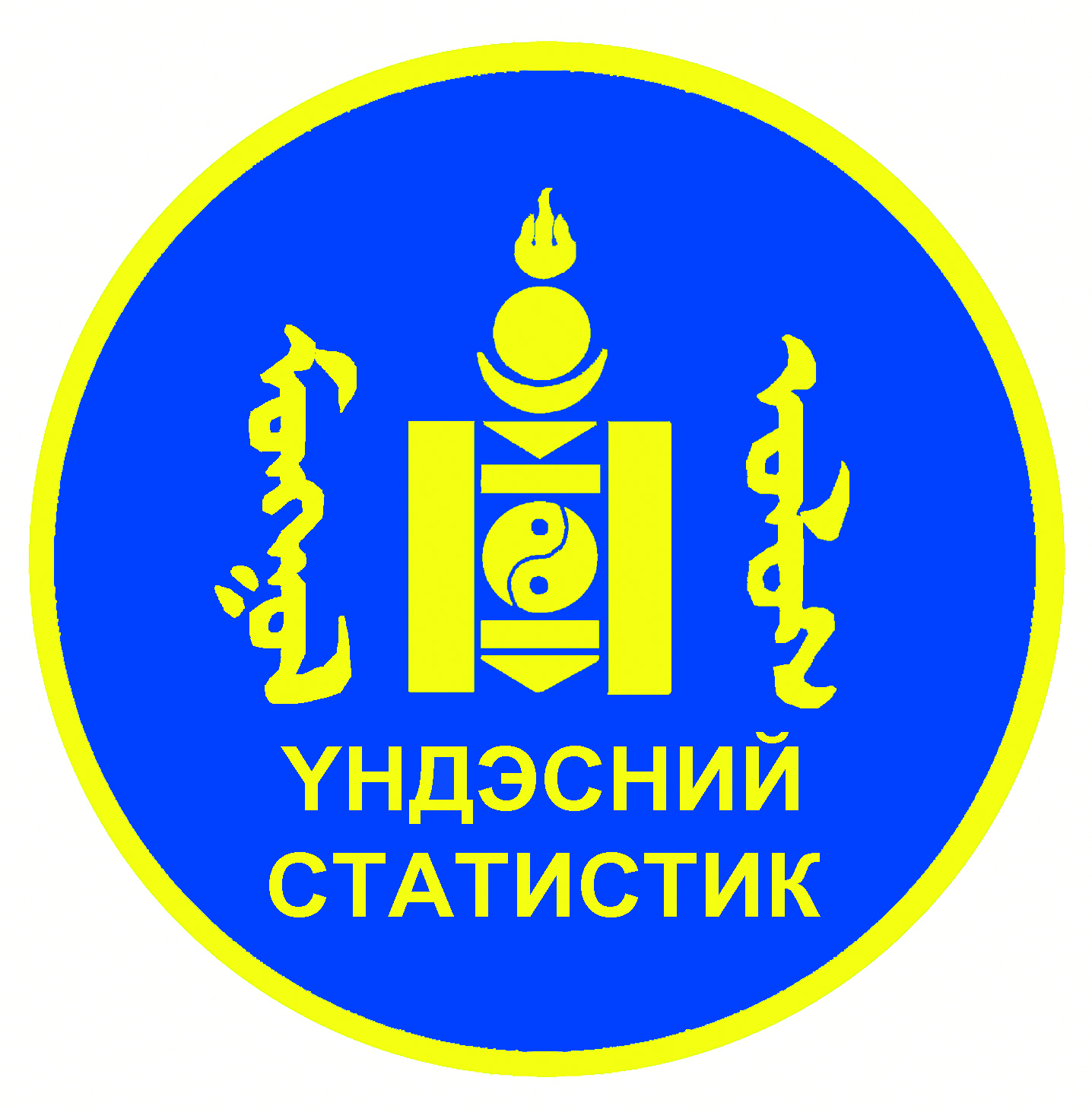 ЕБС-Н ДОТУУР БАЙРАНД АМЬДАРДАГ СУРАГЧДЫН ТОО
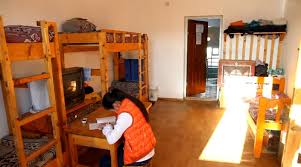 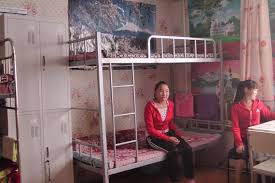 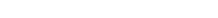 Вэб:selenge.nso.mn
Сэлэнгэ аймаг Статистикийн хэлтэс
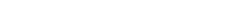 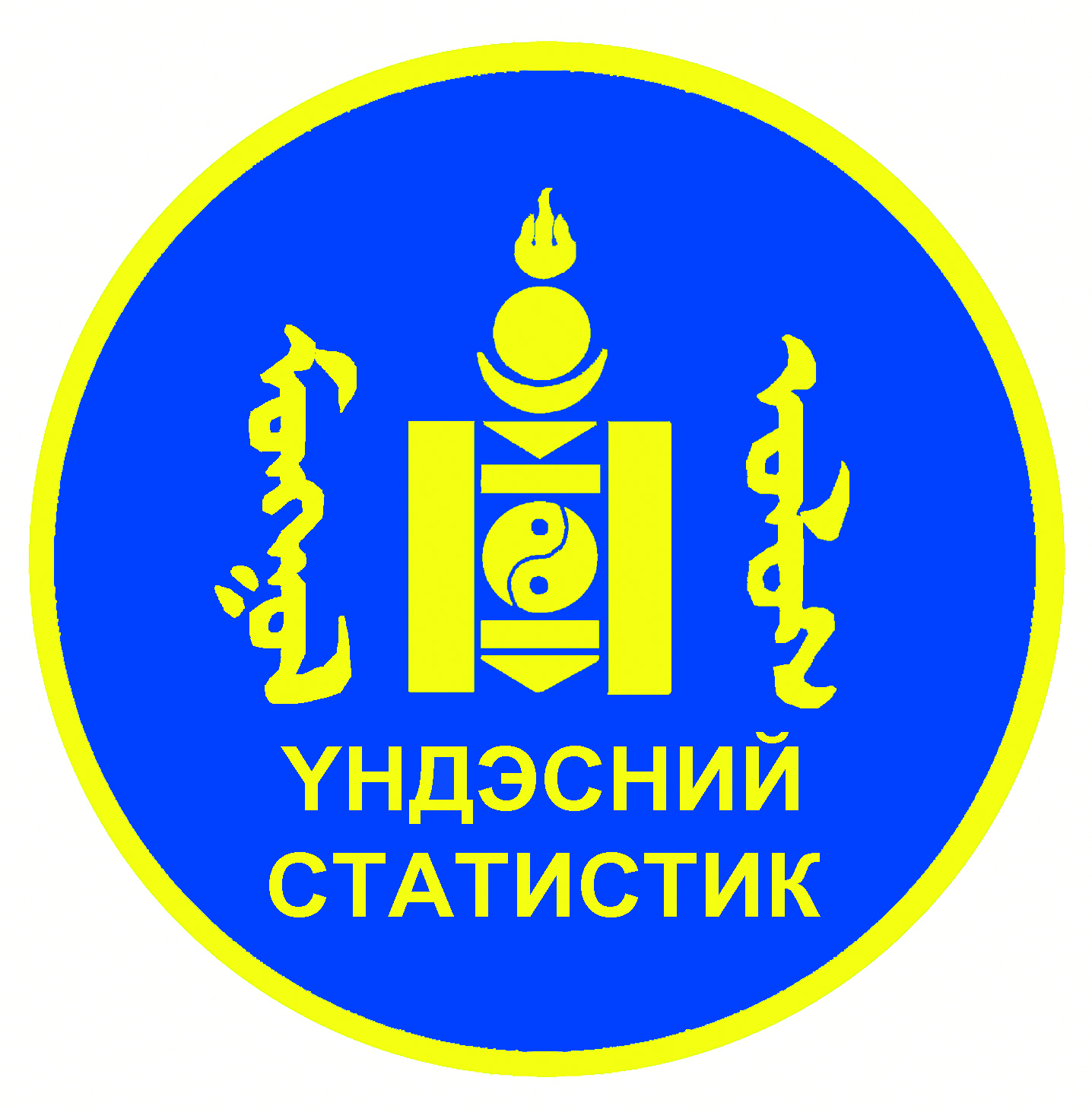 ЦЭЦЭРЛЭГТ ХҮМҮҮЖИЖ БУЙ ХҮҮХДИЙН ТОО
Вэб:selenge.nso.mn
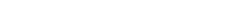 Сэлэнгэ аймаг Статистикийн хэлтэс
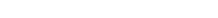 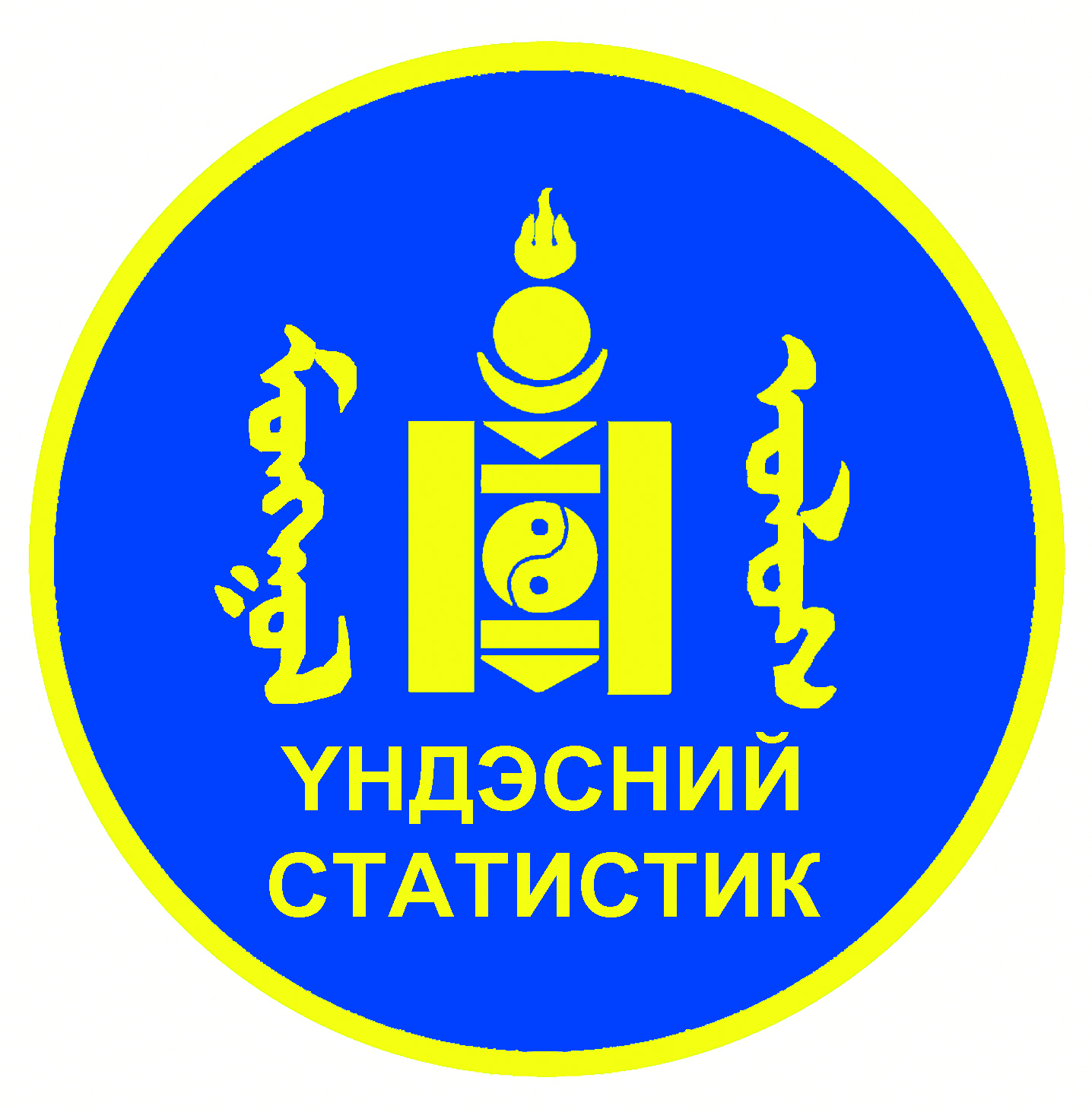 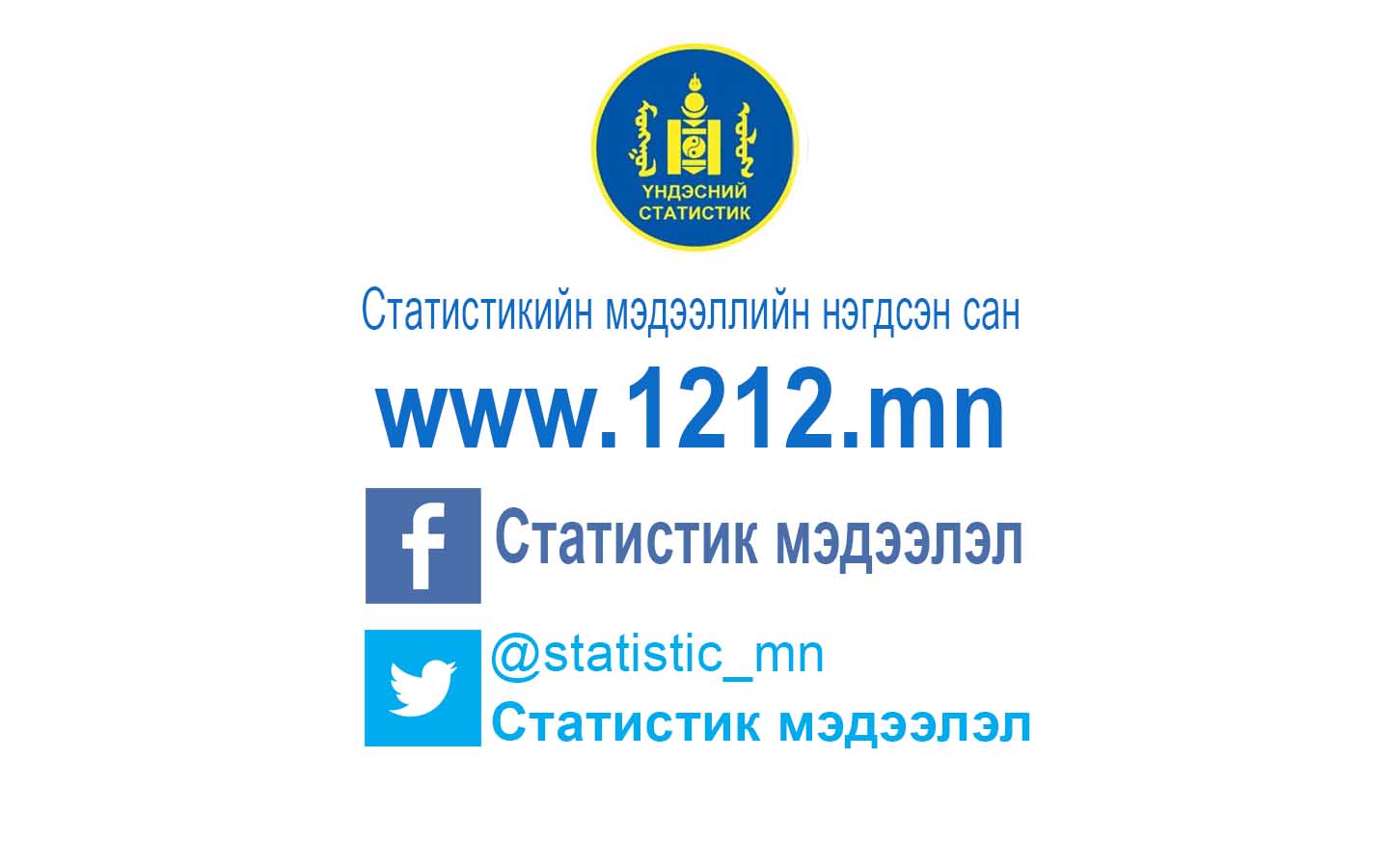 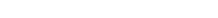 Вэб:selenge.nso.mn